Приложение  №2УТВЕРЖДЕНОПостановлением администрации Зиминского городского муниципального образованияот  20.09.2022  № 894
Схема размещения мест (Площадок) накопления твердых коммунальных отходов  на территории 
Зиминского городского муниципального образования
Масштаб 1:2000
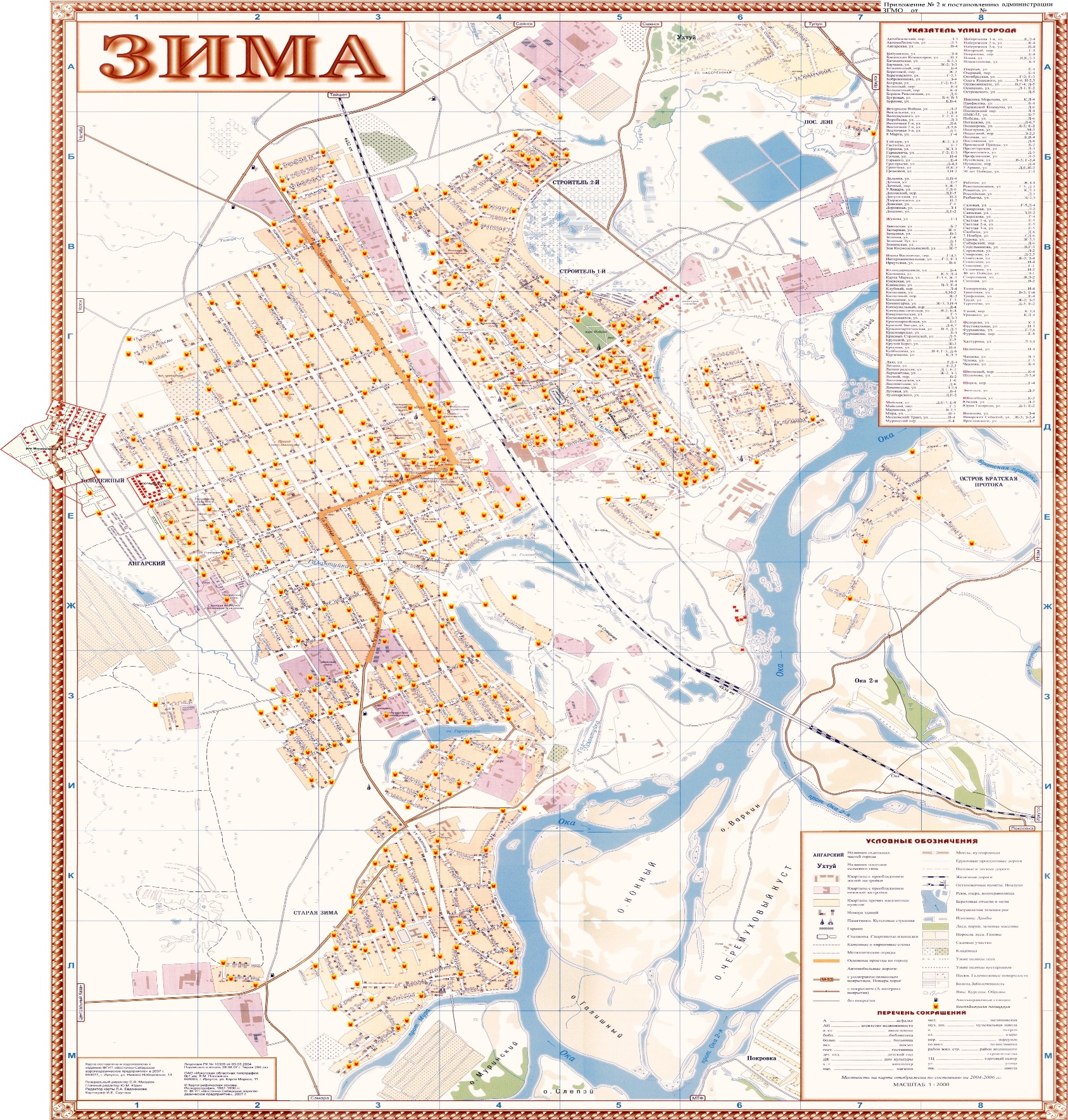